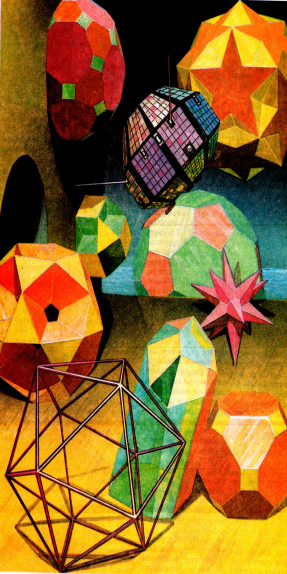 Правильные многогранники
Выполнила  Зайцева Т.Г. – преподаватель математики          
КГБОУ «Машиностроительный профессиональный лицей»  г. Красноярск
Определение правильного многогранника
Выпуклый многогранник называется правильным, если его грани являются правильными многоугольниками с одним и тем же числом сторон и в каждой вершине многогранника сходится одно и то же число ребер.

Для перехода к выполнению 
	задания воспользуйся кнопкой
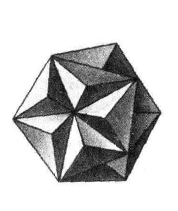 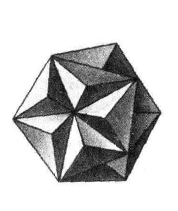 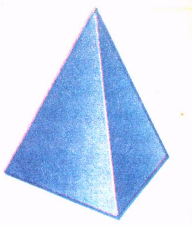 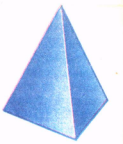 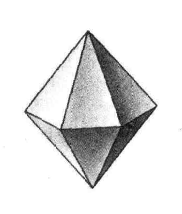 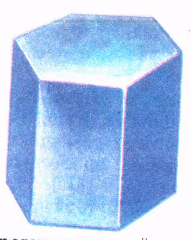 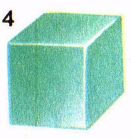 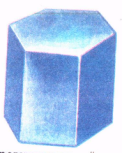 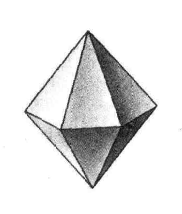 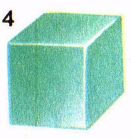 Какие из представленных многогранников являются правильными?
Существует 5 типов правильных многогранников
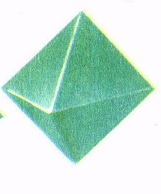 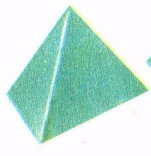 Правильный гексаэдр
Правильный октаэдр
Правильный тетраэдр
Правильный додекаэдр
Правильный икосаэдр
D
A
B
Правильный тетраэдр
В переводе с греческого «тетраэдр» -  четырёхгранник .
                                                                                                                                                                                                                                                                                                                                                                                      
У правильного тетраэдра грани – правильные треугольники;  в каждой вершине сходится по три ребра.
Тетраэдр представляет собой треугольную пирамиду, у которой  все ребра равны.
C
Кнопка для перехода к таблице
D1
C1
A1
B1
C
D
B
А
Правильный гексаэдр
Гексаэдр - шестигранник.
У правильного гексаэдра (куба) все грани -квадраты; в каждой вершине сходится по три ребра. Куб представляет собой прямоугольный параллелепипед с равными рёбрами.
Кнопка для перехода к таблице
F
D
C
A
B
M
Правильный октаэдр
Октаэдр - восьмигранник.
У октаэдра грани – правильные треугольники, но в отличие от тетраэдра в каждой вершине сходится по четыре ребра.
Кнопка для перехода к таблице
Правильный додекаэдр
Додекаэдр - двенадцатигранник.

У додекаэдра грани – правильные пятиугольники. В каждой вершине сходится по три ребра.
Кнопка для перехода к таблице
Правильный икосаэдр
Икосаэдр - двадцатигранник.
У икосаэдра грани – правильные треугольники. В каждой вершине сходится  по пять рёбер.
Кнопка для перехода к таблице
Историческая справка
О существовании всего лишь пяти правильных многогранников знали еще  в Древней Греции. Великий древнегреческий мыслитель Платон считал, что четыре из них олицетворяют четыре «стихии»: тетраэдр – огонь, куб – землю, икосаэдр – воду, октаэдр – воздух. Пятый же многогранник, додекаэдр, символизировал собой все мироздание, представлял собой образ всей Вселенной, почитался главнейшим и его стали называть quinta essentia (квинта эссенциа») или «пятая сущность».
	Правильные многогранники называют иногда Платоновыми телами, им посвящена последняя книга «Начал» Евклида. Её считают венцом стереометрии у древних греков.
Основные элементы правильных многогранников
Заполните таблицу  в тетради и проверьте её по теореме (формуле) Эйлера
	В + Г = Р + 2, где Р – число рёбер, В – вершин, Г - граней
Применение в кристаллографии
Тела Платона нашли широкое применение в кристаллографии, так как многие кристаллы имеют форму правильных многогранников.
Например, куб - монокристалл поваренной соли (NaCl), октаэдр - монокристалл алюмокалиевых квасцов, одна из форм кристаллов алмаза - октаэдр
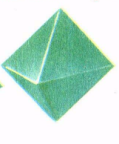 Кристаллы бывают самой различной формы: 1 — берилл, 2 — аметист, 3 — рубин, 4 — кристалл металла германия — денорит, 5 — горный хрусталь, 6 — испанский шпат, 7 — поваренная соль, 8 — ограненный алмаз—бриллиант, вправленный в кольцо. 


В колбе с перенасыщенным раствором на конце проволочки, опущенной в раствор, растет кристалл поваренной соли.
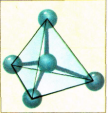 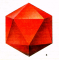 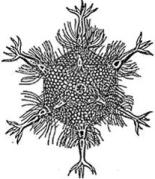 Скелет одноклеточного организма феодарии представляет собой икосаэдр.
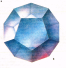 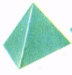 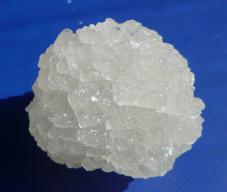 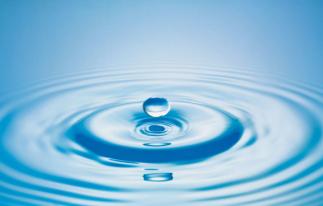 Поваренная соль состоит из кристаллов в форме куба
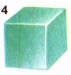 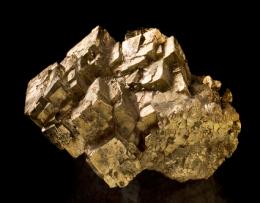 Кристаллы пирита имеют форму додекаэдра
Молекулы воды имеют форму тетраэдра.
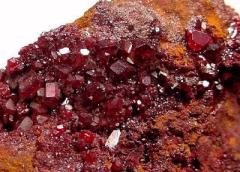 Минерал куприт образует кристаллы в форме октаэдров.
Минерал сильвин также имеет кристаллическую решетку в форме куба.
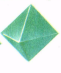 Заключение
Сегодня на уроке вы познакомились с понятием правильного многогранника, узнали о существовании пяти типов правильных многогранников.
Заполните в тетради таблицу «Элементы правильных многогранников.
Решите задачи №56 (с.247),№35(с.245)
Леонард Эйлер (1707-1783г.г.)
Эйлер - швейцарский математик и механик, академик Петербургской Академии Наук, автор огромного количества глубоких результатов во всех областях математики.	Полное собрание сочинений Эйлера-72 тома-не вышло целиком и до сих пор. По единодушному признанию современников Леонард Эйлер - первый математик мира. В геометрии Эйлер положил начало совершенно новой области исследований, выросшей впоследствии в самостоятельную науку — топологию.
 	Имя Эйлера носит формула, связывающая число вершин (В), ребер (Р) и граней (Г) выпуклого многогранника:  В + Г  = Р + 2

	«Эйлер не проглядел ничего в современной ему математике, хотя последние семнадцать лет своей жизни был совершенно слеп».
Э.Т.Белл
3-1
Верно, при условии равенства всех ребер.





	Для возвращения к выполнению 
	задания воспользуйся кнопкой
3-2
Неверно. 
	Прочти ещё раз определение правильного многогранника.
3-4
Верно.




Для возвращения к выполнению 
	задания воспользуйся кнопкой